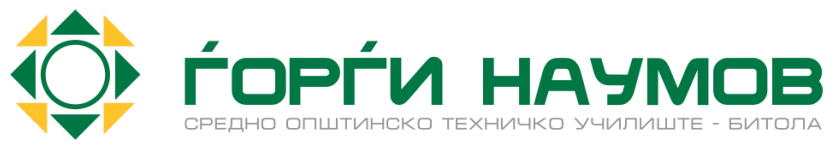 Презентација за надокнада на изгубени часови
Антенски засилувач
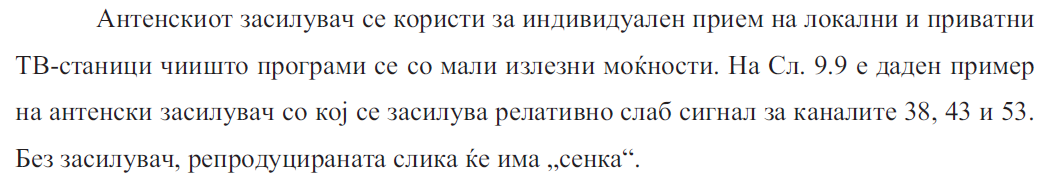 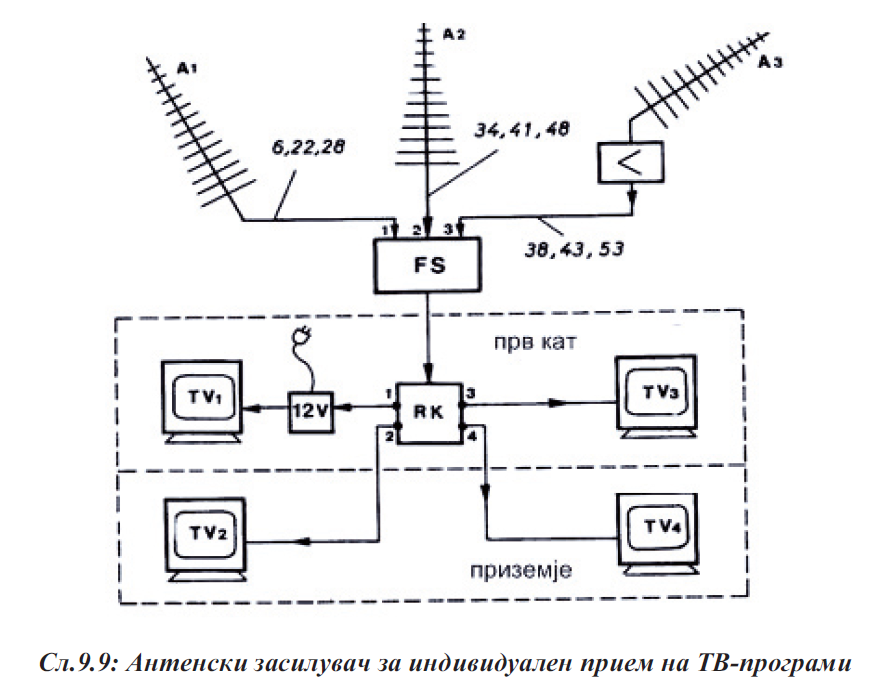 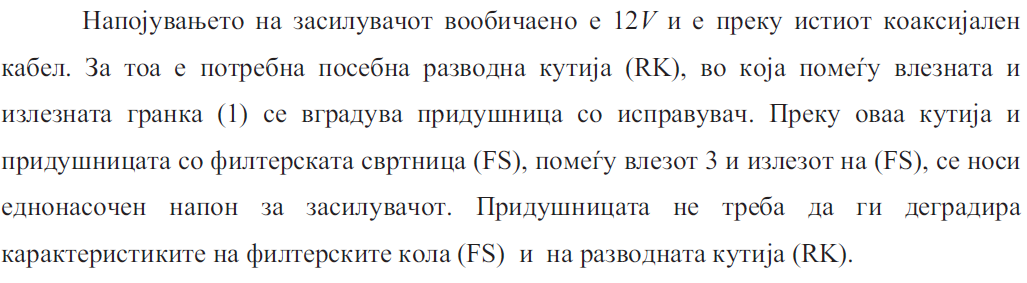 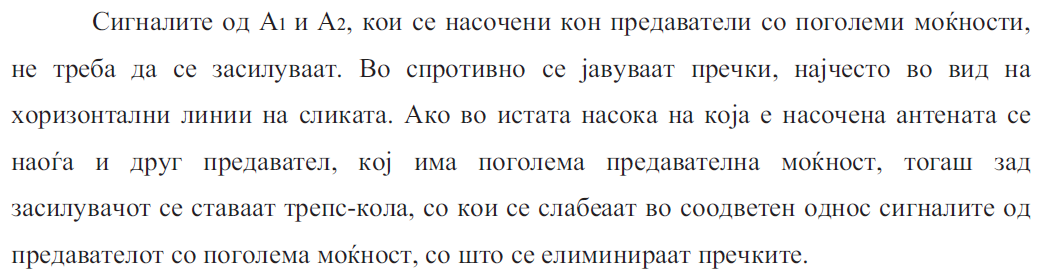 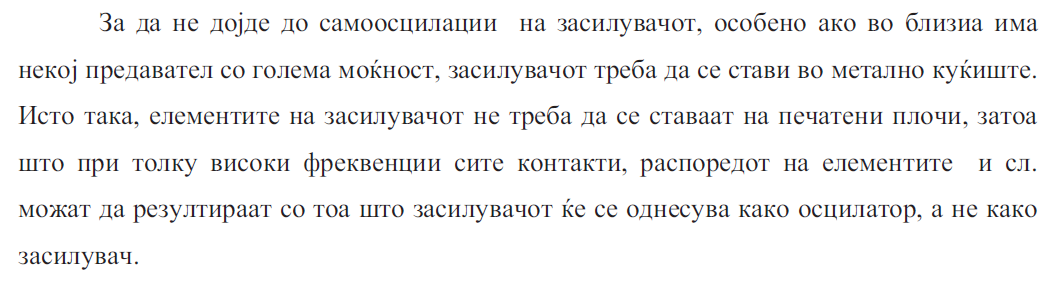 Благодарност за вниманието
Драги ученици,

Почитувајте ги препораките на Министерството за здравство во врска со превентивните мерки против болеста COVID-19 (Corona virus disease 2019) предизвикана од новоидентификуваниот тип на КОРОНА ВИРУС и останете дома.

Станува збор за сериозна ситуација на која треба и вие сериозно да и пристапите заедно со вашите родители, роднини, пријатели,другари, соученици.

Затоа, избегнувајте масовни дружења, често мијте ги рацете со сапун, дезинфицирајте ги вашите мобилни телефони, таблети, тастатури и останати предмети кои често ги користите.